MICROBIAL FOOD SAFETYA FOOD SYSTEMS APPROACH
Charlene Wolf-Hall and William Nganje
Chapter 1: Food
Key Questions
What are some of the major food groups consumed globally?
What are some examples of unusual or exotic foods?
What are food supply networks?
Who is eating who?
All living things consume food.  Living things include:
Animals
Plants
Fungi
Protozoa
Bacteria 

Each of the kingdoms includes organisms that can consume organisms from other kingdoms. 

We are all food for something else.
What’s in that fresh salad?
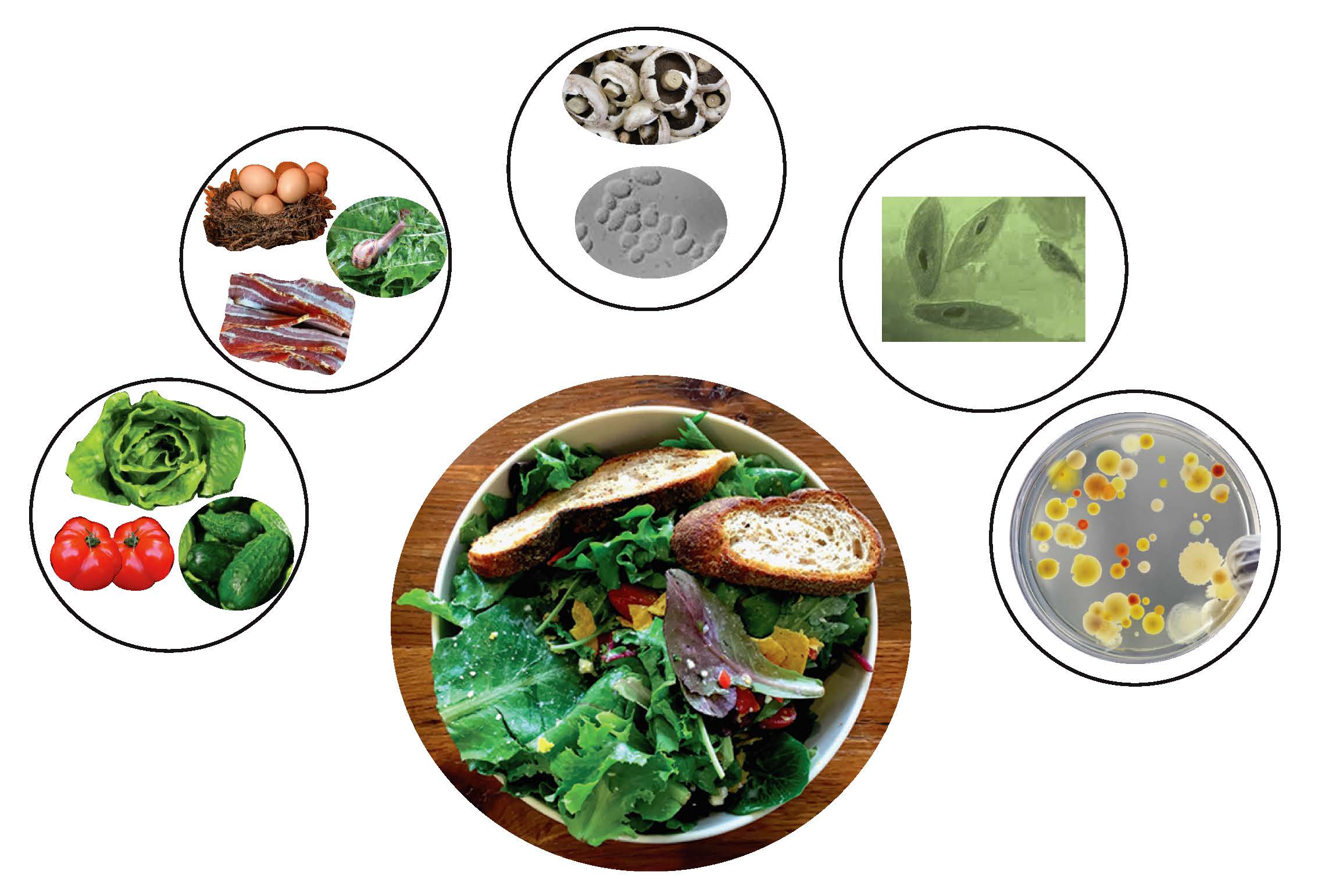 Human Food Categories for Global Consumption Trends
Cereals
Meat
Eggs, milk and dairy products
Fish
Vegetables
Energy providers: vegetable oils, animals fats and sugar
Animal Based Foods
Terrestrial Mammals 
Goats
Sheep
Pigs 
Cattle
Birds
Chickens
Ducks
Geese
Animal Based Foods
Freshwater and Seafood
White fish
Oily fish
Invertebrates
Crabs
Clams
Oysters
Insects, Annelids and Reptiles
Dairy Products and Eggs
Plant Based Foods
Fruits
Vegetables
Nuts
Grains
Legumes
Oilseeds
Microbial Based Foods
Mushrooms and Other Fungi
Single Cell Protein
Fermented Foods
Multi-Ingredient Processed Foods
Food Supply Networks, Spread of Foodborne Hazards, and Traceability
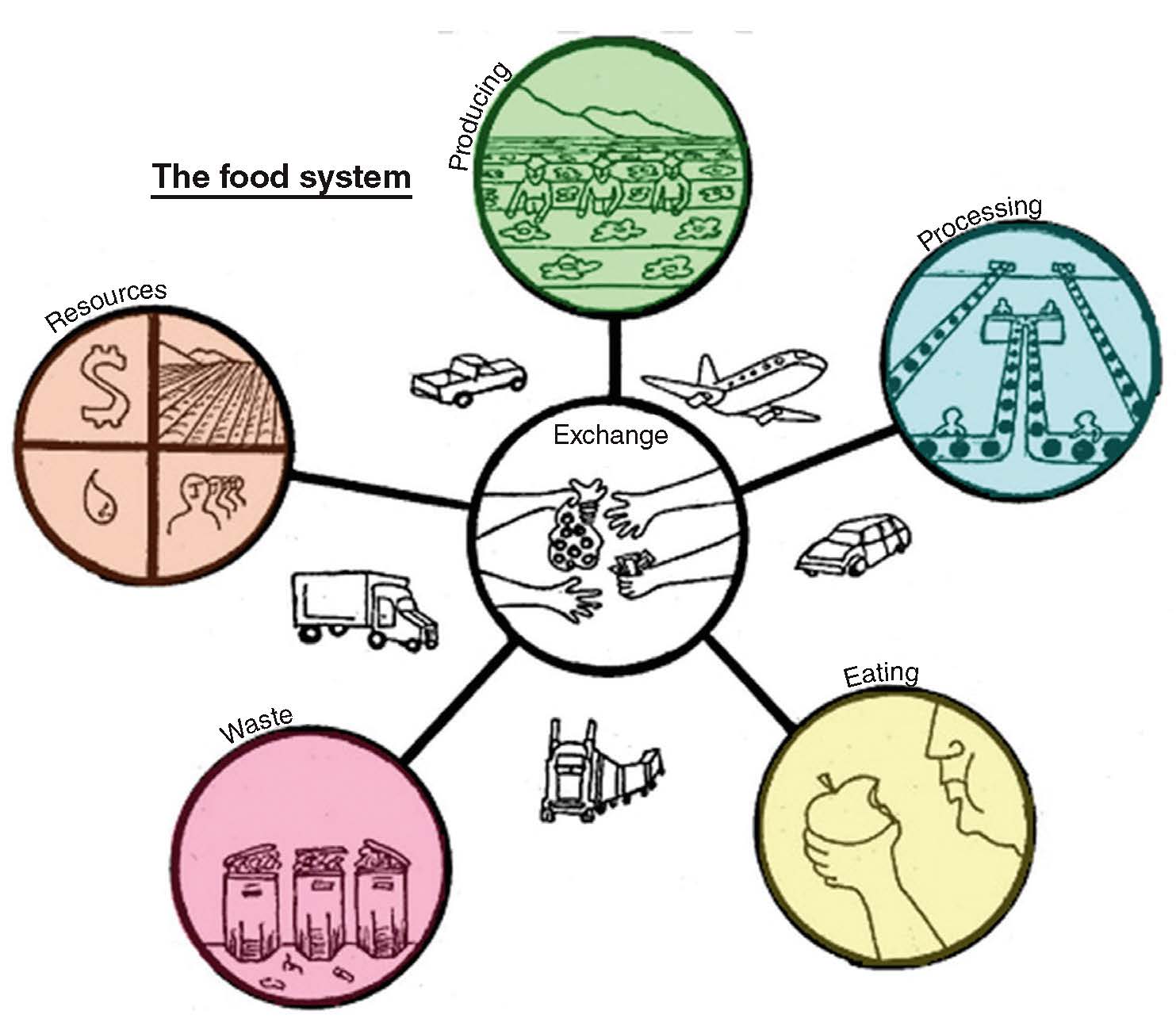 Food Supply Chains
Mitigation of Risks
Food Safety = Food System Reliability
Reduce exposure to natural hazards, errors, and failures
Errors
Type I Disruption = False Positive
Type II Disruption = False Negative
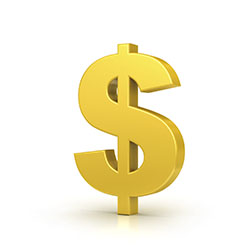 Economic Consequences
Outbreaks can cost society hundreds of millions of dollars

The longer tracing takes, the higher the cost
THANK YOU
Name:	Charlene Wolf-Hall & William Nganje
Email:  charlene.hall@ndsu.edu & William.Nganje@ndsu.edu